Bulgarian CERN Neutrino Programme
Simona Ilieva
CERN and Sofia University St. Kliment Ohridski
RECFA Meeting
7 March 2025, Sofia
The Group
Current participants:
prof. R. Tsenov (emeritus, fixed-term staff)
assoc. prof. M. Bogomilov (permanent staff)
assist. prof. G. Vankova-Kirilova (permanent staff)
assoc. prof. D. Kolev (emeritus, fixed-term staff)
G.Petkov, PhD (postdoc, fixed-term staff)
S.Ilieva, PhD (physicist/researcher, on leave)
V. Vergilov (physicist/researcher,permanent)
two PhD students
‹#›
The Projects
Participation in current neutrino and neutrino related experiments
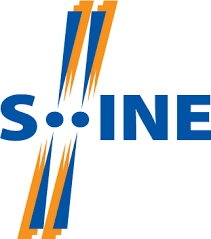 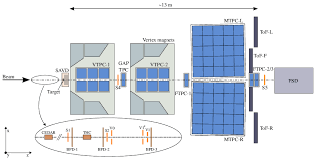 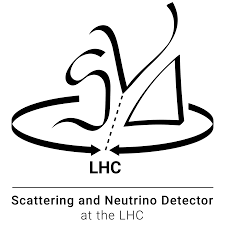 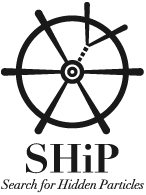 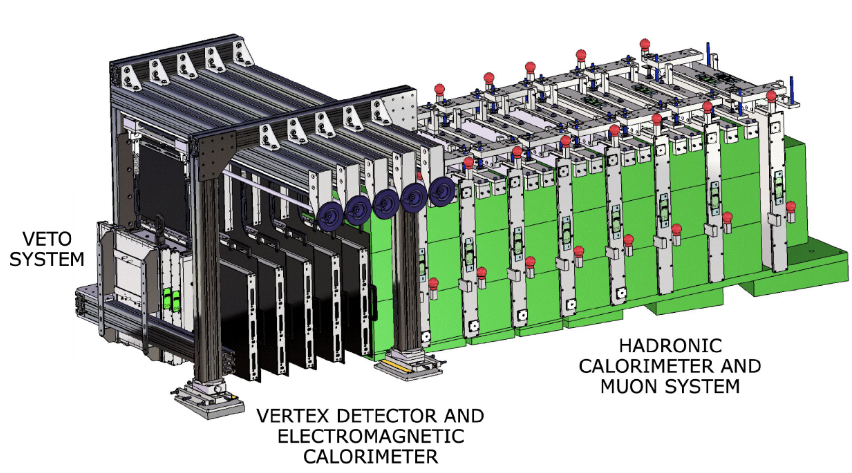 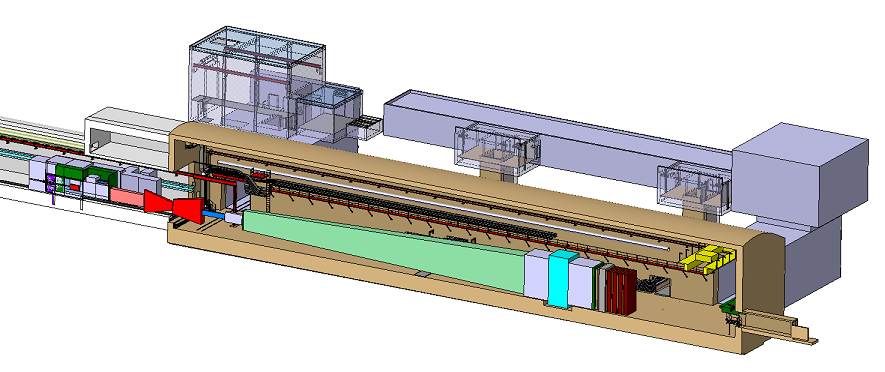 SHiP
SND@LHC
NA61/SHINE
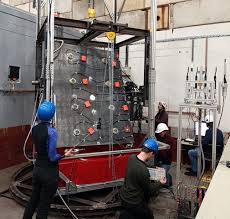 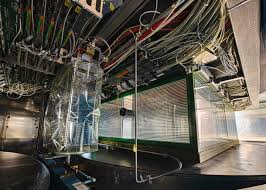 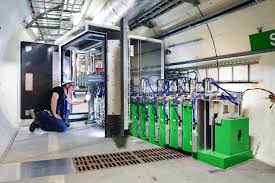 Lorem ipsum dolor sit amet, consectetur adipiscing elit, sed do eiusmod tempor
‹#›
The Projects
Involvement in Physics case - in bold
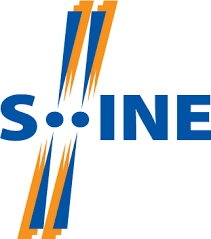 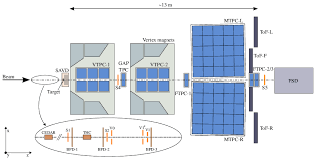 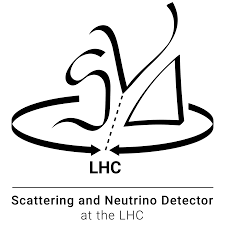 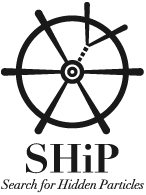 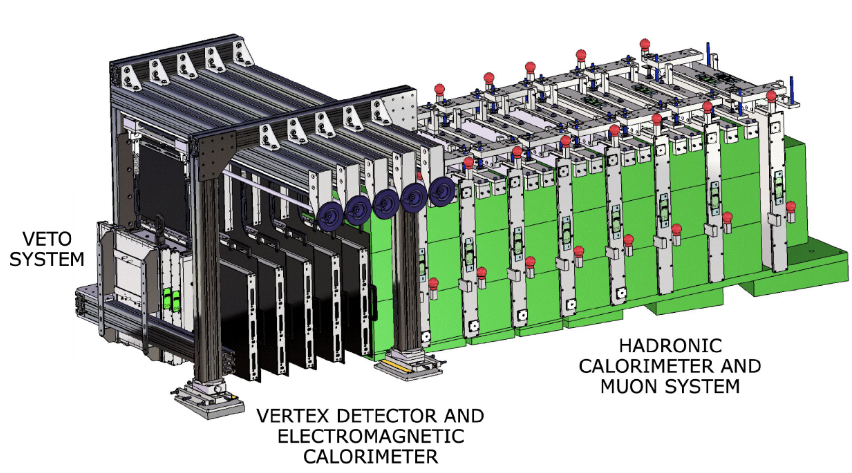 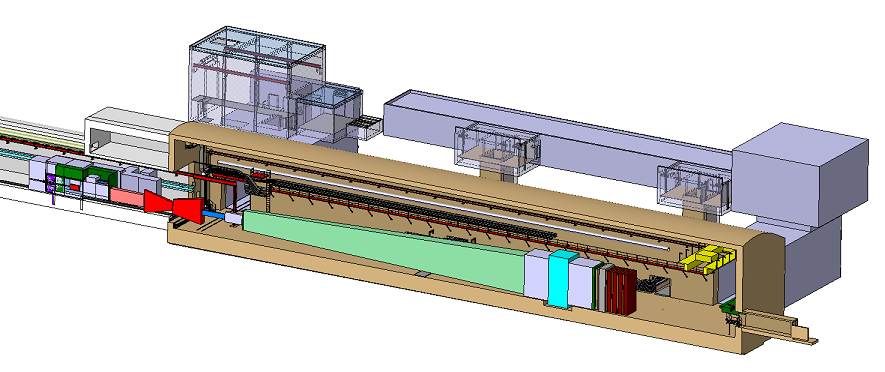 SHiP
SND@LHC
NA61/SHINE
The experiment was approved  in March 2024
Technical design in progress
Detector R&D
The experiment is running since 2007
Hadron production measurements for long-baseline neutrino experiments in Japan and  the USA - particle yields and production cross-section for T2K
Two more physics goals: strong interactions and hadron prod. measurements for cosmic ray experiments
Started data-taking in 2022
Background estimation, tracking for muon neutrino CC DIS
Neutrino production cross-section in pp collisions and dark matter searches
‹#›
NA61/SHINE: Resource, Personpower, Contributions
Currently the group consists of 2 permanent staff, 2 fixed term, no students.
Participation in data-taking, collaboration meeting in Sofia was organised in April 2024
Previous contributions: 2009 and 2010 T2K replica target analysis - already published, software development, data-taking, hardware upgrade during LS2
All members are on the collaboration author list
The group joined NA61/SHINE from the start of the project back in 2003
Funding through
Before 2021: Bulgarian National Science Fund (grant DN08/11) and bilateral contract No. 4418-1-15/17 between the Bulgarian Nuclear Regulatory Agency and JINR
After 2021: National Roadmap for Research Infrastructure
Covering Common Fund, travel and materials
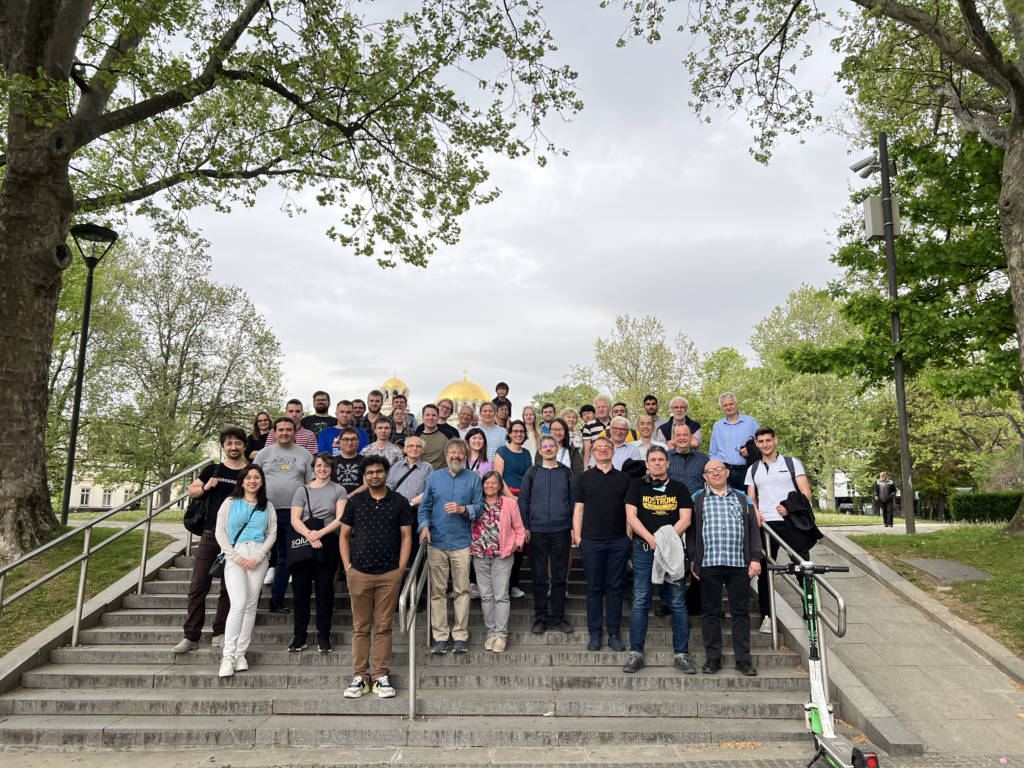 NA61/SHINE Collaboration Meeting
15-19 April 2024
Sofia
‹#›
SHiP: Resource, Personpower, Contributions
Currently the group consists of 2 permanent staff, one fixed term, one PhD student.
Large overlap with SND@LHC - software, detector design
Participation in Monte Carlo studies for detector R&D
The group joined SHiP from the start of the project in 2013, project approved in March 2024
3 members are on the collaboration author list
Funding
None yet
 Planned through the National Roadmap for Research Infrastructure
SHiP Collaboration
April 2024
CERN
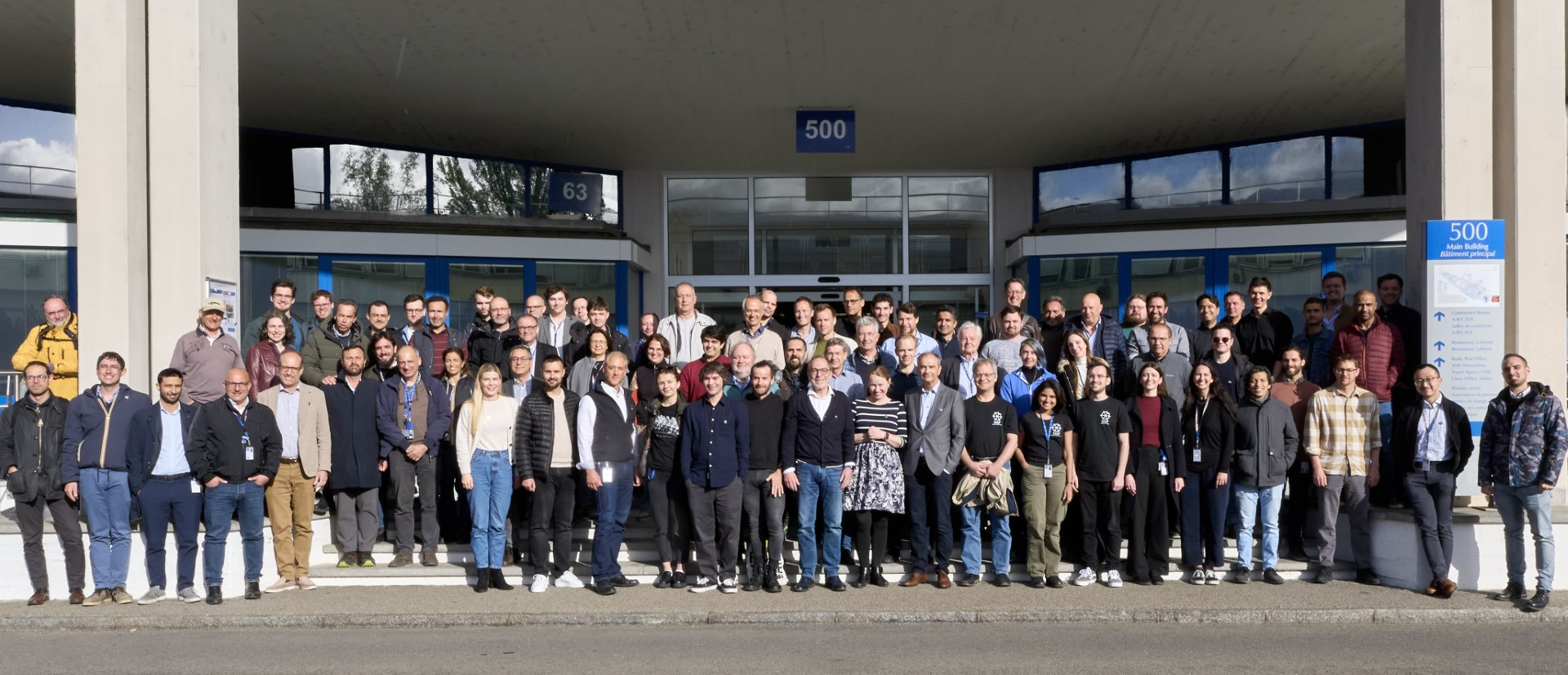 ‹#›
SND@LHC: Resource, Personpower, Contributions
Currently the group consists of 4 permanent staff, one PhD student.
Participation in data-taking, emulsion cloud chambers treatment, emulsion scanning, background estimation and analysis, software development
Software and computing coordinator: S.Ilieva 
The group joined SND@LHC from the start of the project in 2021
4 members are on the collaboration author list
Funding through
National Roadmap for Research Infrastructure
Covering Common Fund, travel and emulsion costs
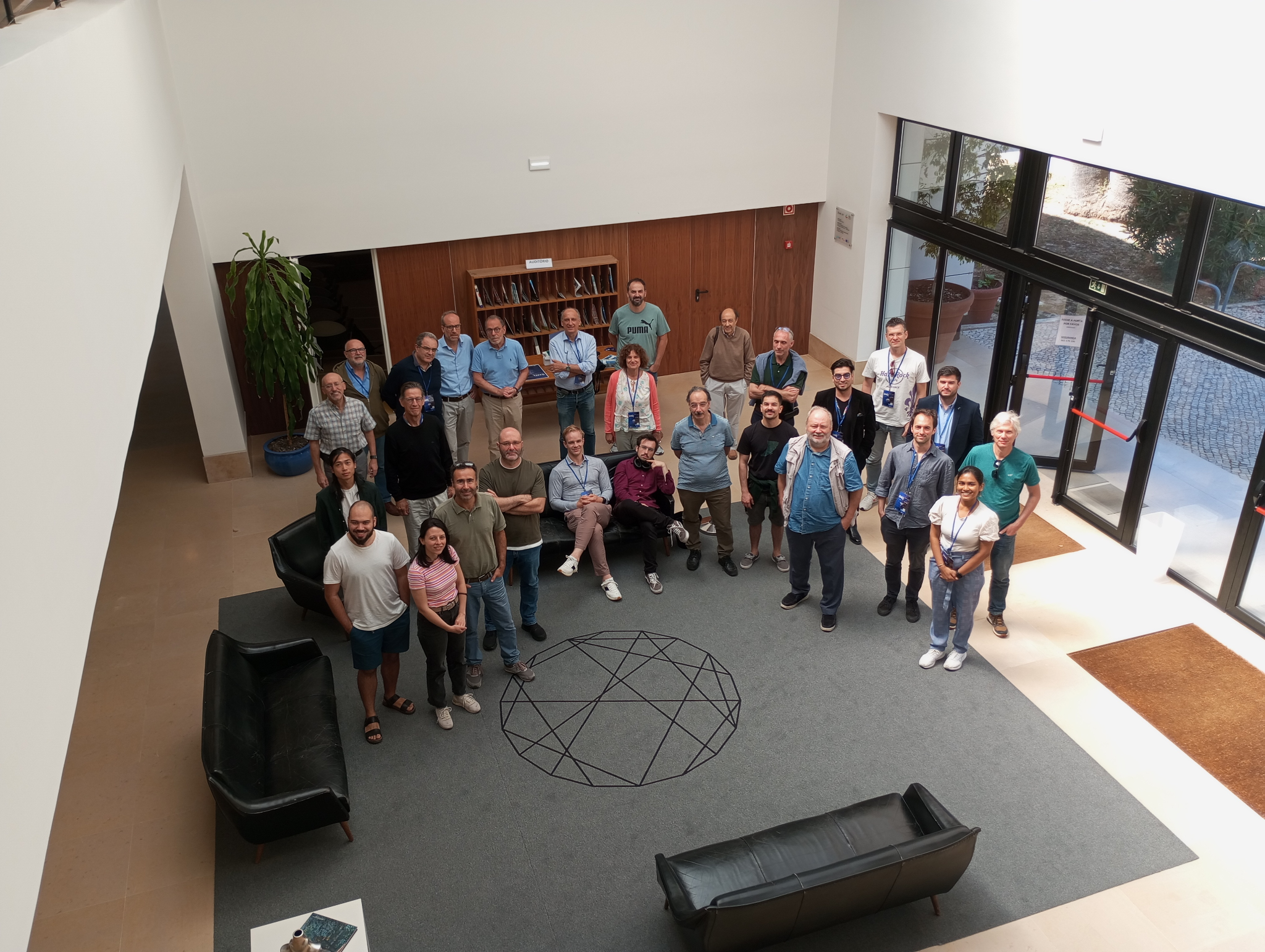 SND@LHC Collaboration Meeting
11-14 June 2024
Lisbon
‹#›
Summary
Diverse experimental neutrino physics program realized at CERN
A member institute of the NA61/SHINE,  SHiP and SND@LHC collaborations
Research topics:
Hadron production measurements for long-baseline neutrino experiments (T2K)
Tracking, background analysis, and R&D for neutrino searches
The challenge
Personpower - many interesting ongoing projects, few students, no PostDocs!
Lack of stable funding to cover the common fund contributions, travel and attract new researchers
No funds provided for 2024 through the National Roadmap, while it is expected to be the sole financial source in the future!
‹#›